ИОСИФ БРОДСКИЙ«МРАМОР»
Dominika Kuhnová, 396764
ИОСИФ БРОДСКИЙ
ИОСИФ БРОДСКИЙ
Иосиф Александрович Бродский родился 24. 5. 1940 в Ленинграде (СССР) 
Всемирно известный русский и американский поэт, эссеист, драматург и переводчик (переводил на русский и английский я.)
Лауреат Нобелевской премии по литературе 1987 года
ЖИЗНЬ
Подростком ушёл из школы после 8 класса → не мог смириться с государственно внедряемым лицемерием и злом
Самообразование – изучил английский и польский языки 
С 1957 начал писать стихи – выступал публично – новаторское по содержанию и интонации «пропевание» стихов
Независимость, дух свободы, обращение к библейским ценностям, несмотря на отсутсвтвие «антисоветчины» в творчестве, привлекают негативное внимание властей
СУД → ССЫЛКА
СУД → ССЫЛКА
В 60-ые годы оказался в центре борьбы власти с интеллигенцией
Бродский был арестован 12. 2. 1964 и приговорён к 5 годам ссылки в Архангельской области за «тунеядство» (příživnictví/parazitismus = паразитический образ жизни)
В 1965 был досрочно освобождён благодаря активности деятелей культуры и под давлением общественного мнения как в СССР, так за рубежом
Почти не печатался. До 1972 г. На родине было опубликовано только 11 его стихотворений (самиздатовский географический журнал)
ЭМИГРАЦИЯ
ЭМИГРАЦИЯ
В 1972 вынужден был эмигрировать в США (Соединённые Штаты Америки)
Писал на английском языке.
В США вышло 8 стихотворных книг на русском языке:
«Стихотворения и поэмы» 1965
«Конец прекрасной эпохи» 1969
«Остановка в пустыне» 1970
«В Англии» 1977
«Часть речи» 1977
«Римские элегии» 1981
«Новые стансы к Августе» 1983
«Урания» 1987
ПРОИЗВЕДЕНИЯ
И. Бродский стал нарицательной фигурой независимого художника, сопротивлявшегося общеприятному лицемерю и насилию – на родине и вне её
До 1987 в Советском Союзе хранение его стихов не только считалось предосудительно (pohoršující), но было наказуемо (trestné)
Стихи Бродского в советские времена распространялись с помощью Самиздата
В СССР до 1987 года И. Бродский практически не издавался
ПРОИЗВЕДЕНИЯ
Пьесы
«Гость» 1961
«Петербургский роман» 1961
«Холмы» 1962
«Исаак и Авраам» 1963

«Мрамор» 1982
«Демократия» 1990-92
ПРОИЗВЕДЕНИЯ
Черты стиля И. Бродского
Жёсткость, Скрытая патетика
Ирония и надлом (sklíčenost) - (ранний Бродский)
Медитативность 
Метафорическое богатство
Антиномичность
Метафизика, тавтология
Темы: время, пространство, смерть, жизнь
Влияние барокко, неоклассицизма, акмеизма, англиской метафизической поэзии, андерграунда и постмодернизма
ПЬЕСА «МРАМОР»
Опубликована в 1982 г.
Фантастическая ирония и философский дуализм пьесы

Мотив молчания 
Футурологический круг
Тема Времени
Тема пространства
Мотив молчания
В тексте пьесы стремление к тишине 
Молчание одной из форм борьбы с временем 
Мотив молчания 
Молчание персонажей (паузы в их речи)
Умолчание (невысказанный текст – как героев, так и автора) 
Проблема молчания – диалогы 
Паузы отмечают 
Смену темы диалога
Эмоциональное состояние персонажей 
Область подтекста – связывая буквальное молчание с умолчанием
ОТРЫВОК – ТЕМА МОЛЧАНИЯ
Туллий: А так, что сажают только после того, как 		произведешь потомство. Примерно как раз, когда жена у же 	надоедает... Когда вообще уже почти все смысл теряет. Когда 	слово «пожизненно» смысл приобретает. Не раньше... 	Компьютер все-таки.
	Публий: Да. Техника...
		     [Пауза.]
	                 Чего читаешь-то ?
Футурологический круг
В пьесе И. Бродского → смыкание двух планов (прошлое + будущее) – активного Рима и Москвы во втором веке после нашей эры 
Рим (переименованная Москва) стремится к вечности, а герои в камере к бесконечности
Футурологический круг
Пространство и Время становятся главными героями поэта → два гневных божества
Бродский всегда предпочитает время пространству
Время – самый главный враг человечества – это монотонная, но убивающая пустота 
В Башне отменены часы – иллюзия вневременого существования людей
За пределами Башни нет свободы → единственный выход из несвободы – бегство в сон 
Тюрьма = недостаток пространства, уравновешенный избытком (přebytek) времени
ОТРЫВОК – ВРЕМЯ
Тулий. Предложи тебе сейчас гетеру харить или на койке 	гнить - ты бы что выбрал?
	Публий. Гетеру, понятно.
	Туллий. Ага, вот видишь! Для тебя тут есть разница. А 	разницы нет. Дни идут! Все дело в том, что дни идут. Чем бы 	ты не занимался, ты стоишь на месте, а дни идут. Главное -	это Время.
Последние годы
Последние годы жизни провёл в Нью-Йорке
Скончился там же 28. 1. 1996 
Согласно завещанию (závěť) похоронен в Венеции (Италия)
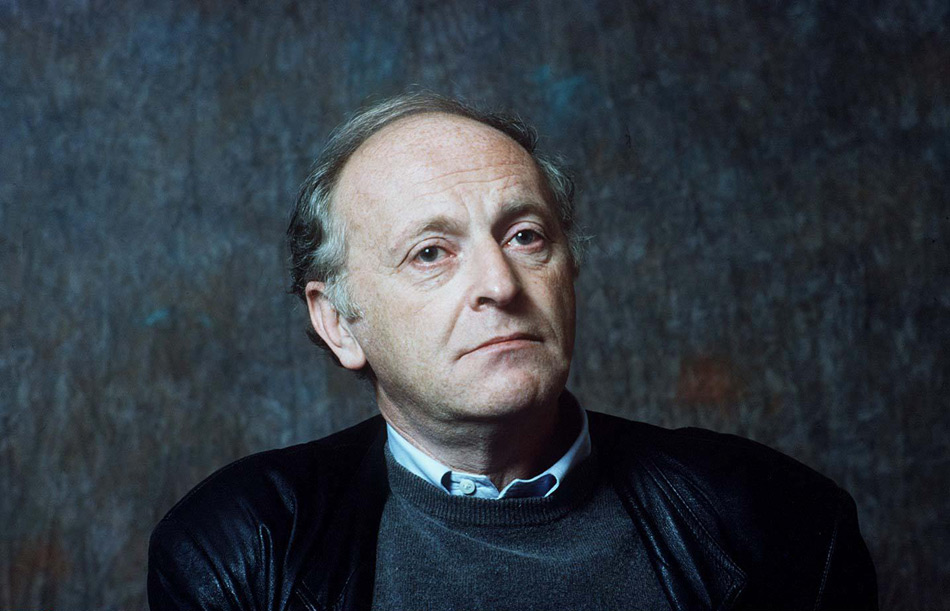 ИСТОЧНИКИ
http://lib.ru/BRODSKIJ/br_marbles.txt 
http://www.zpu-journal.ru/e-zpu/2010/5/Koroleva/
http://www.countries.ru/library/twenty/brodsky/frumkin.htm
http://ec-dejavu.ru/s-2/Silence.html
http://bibliofond.ru/view.aspx?id=74613
http://www.livelib.ru/author/78/top
http://www.litra.ru/biography/get/wrid/00015201184773068256/
СПАСИБО ЗА ВНИМАНИЕ!